А.С. Пушкин«Сказка о рыбаке и рыбке»
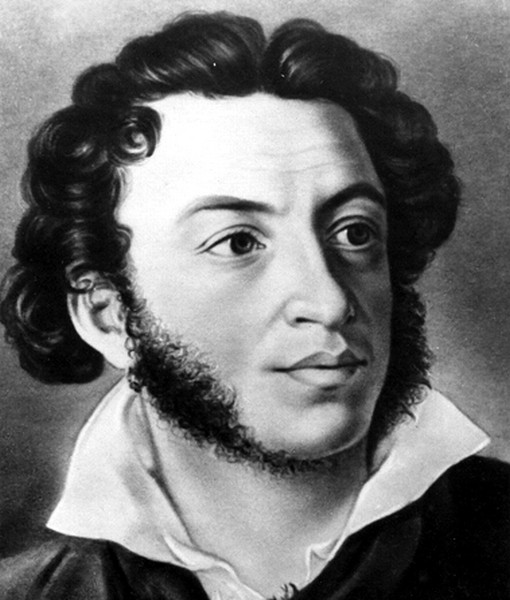 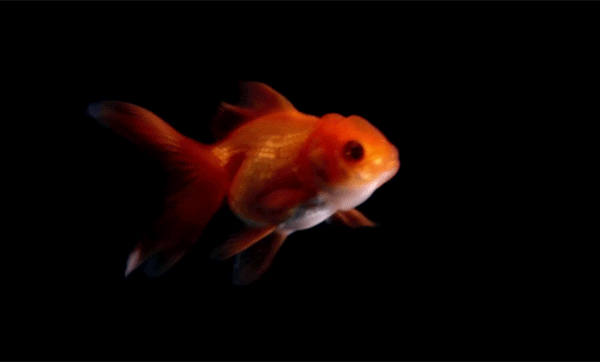 Солоусова Ю.Б.
учитель нач. классов 
ГОУ Школы № 429 
им. Героя РФ М. Ю. Малофеева

Г. Санкт-Петербург
Как начинается«Сказка о рыбаке и рыбке»?
«Жили-были старик со старухой»
«Жили-были дед да баба»
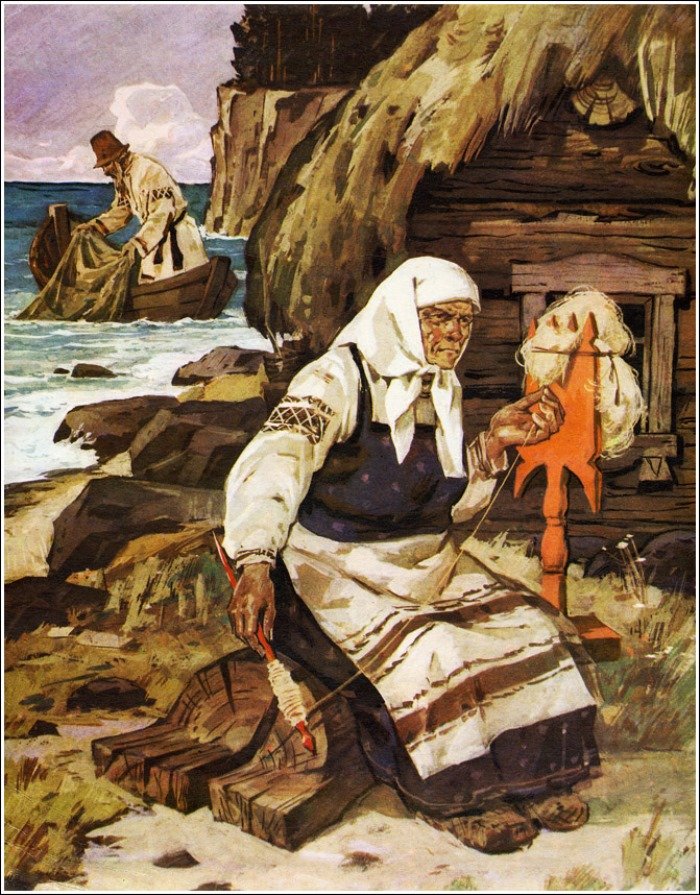 «Жил старик со своею старухой»
«У моря, у синего моря, где волны шумят на просторе»
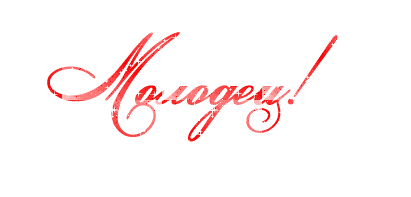 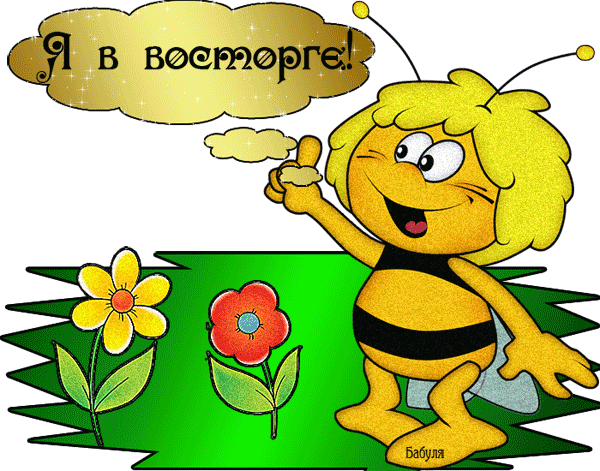 Далее
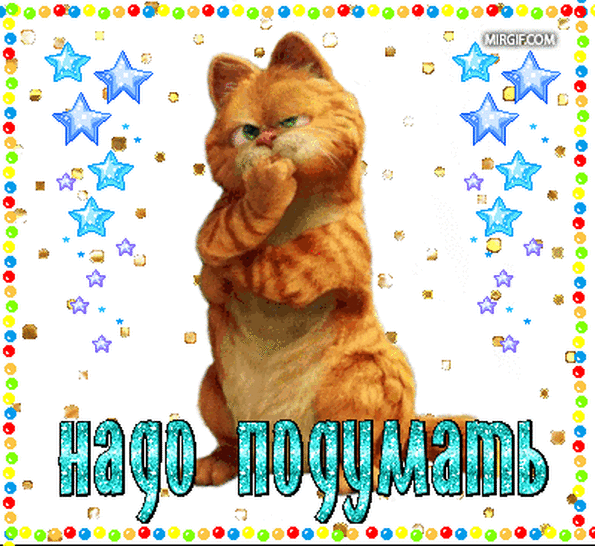 Назад
Кем желала стать старуха из «Сказки о золотой рыбке» в самой заветной своей мечте?
Княгиней тьмы
Владычицей морской
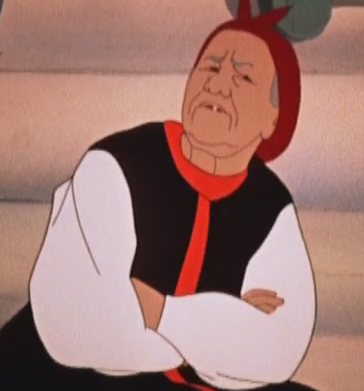 Царицей полей
Королевой красоты
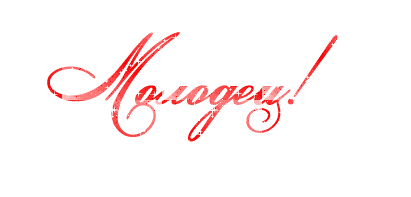 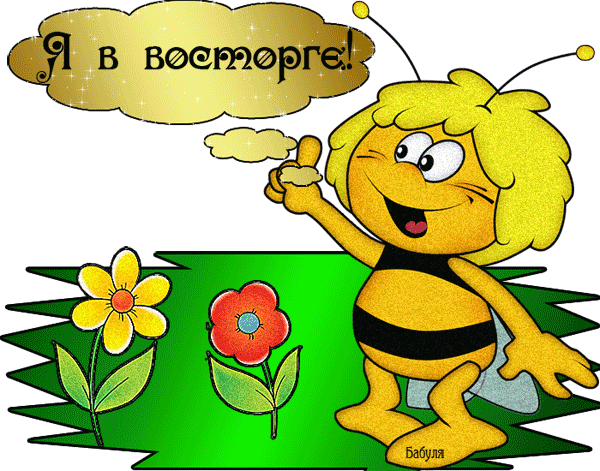 Далее
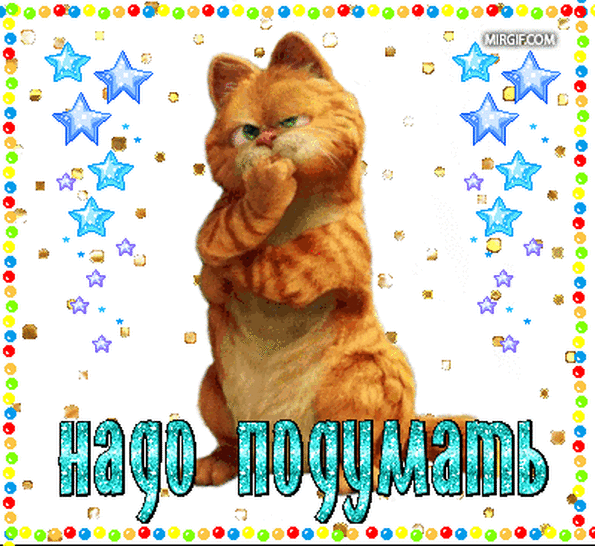 Назад
Какую русскую народную пословицу использовал 
А.С. Пушкин в «Сказке о рыбаке и рыбке»?
«Не садись не в  свои сани»
«Без труда не вытащишь и рыбки из пруда»
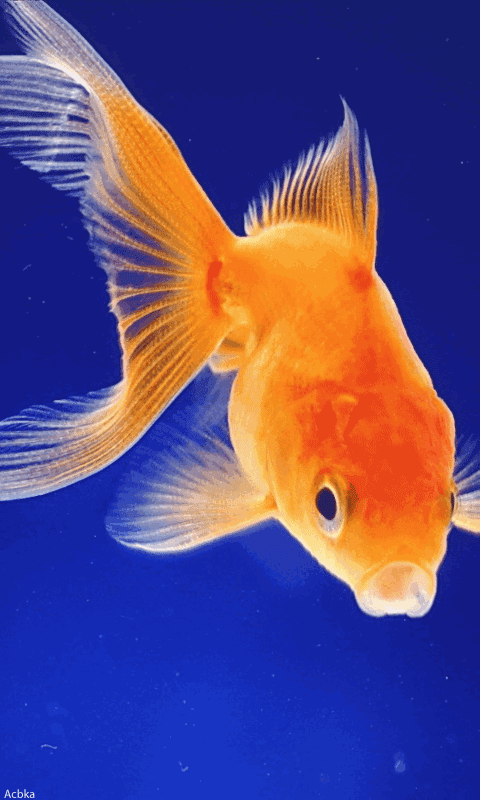 «Рыбак рыбака видит издалека»
«Любишь брать - люби и отдать»
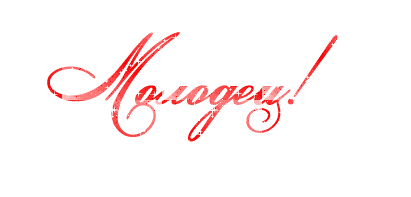 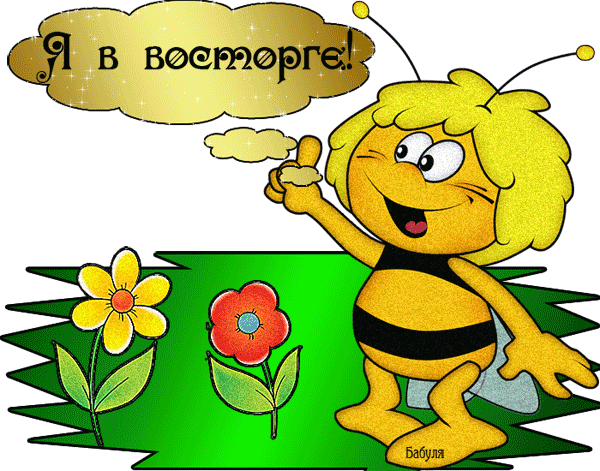 Далее
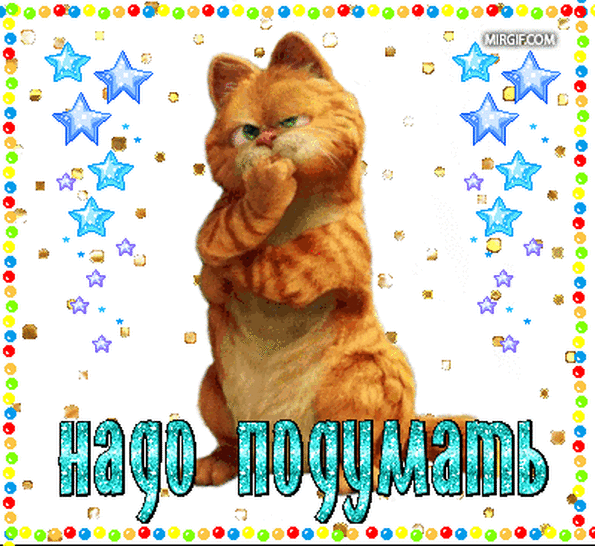 Назад
Где жил старик со своею старухой из «Сказки о рыбаке и рыбке»?
В избушке
В шалаше
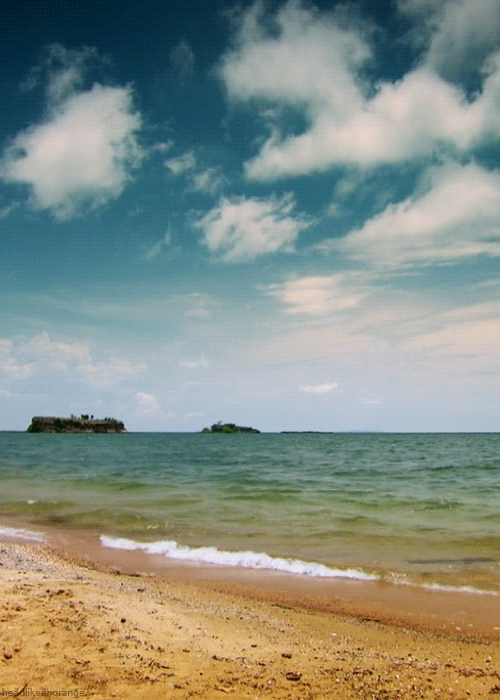 В землянке
В коттедже
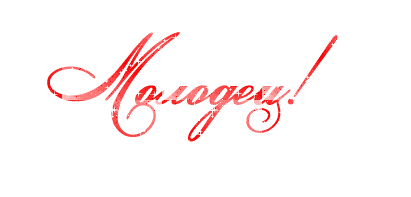 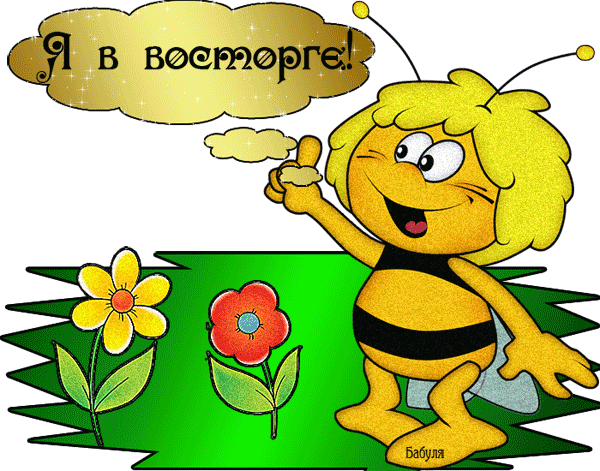 Далее
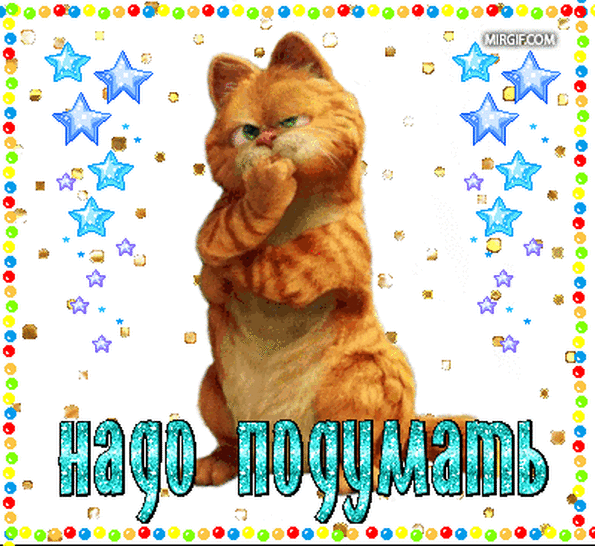 Назад
Сколько желаний старухи исполнила золотая рыбка?
4
3
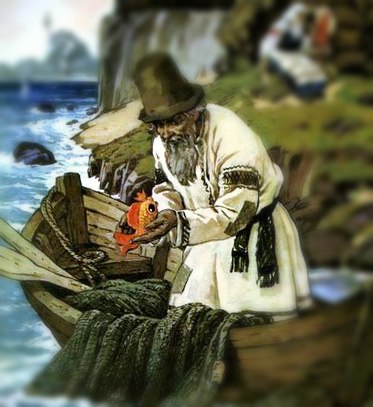 5
6
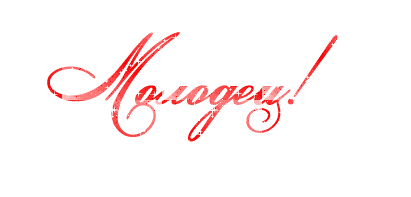 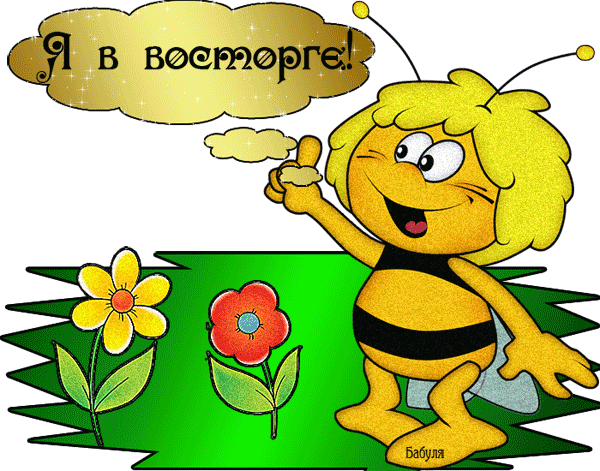 Далее
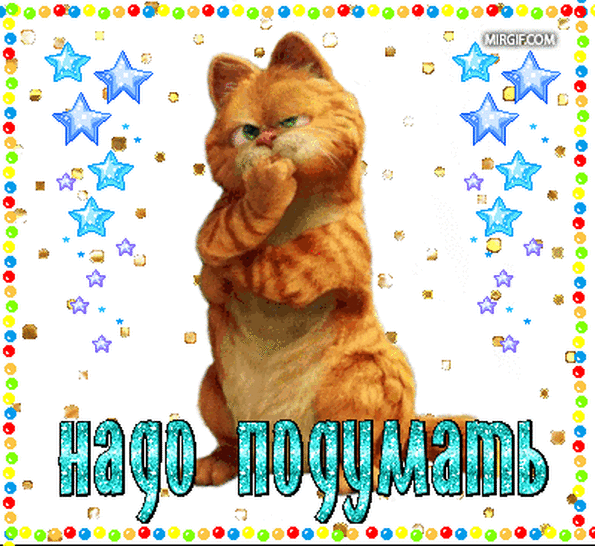 Назад
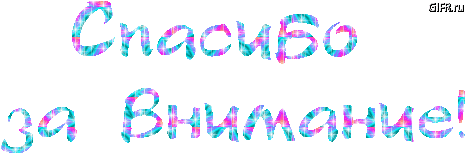 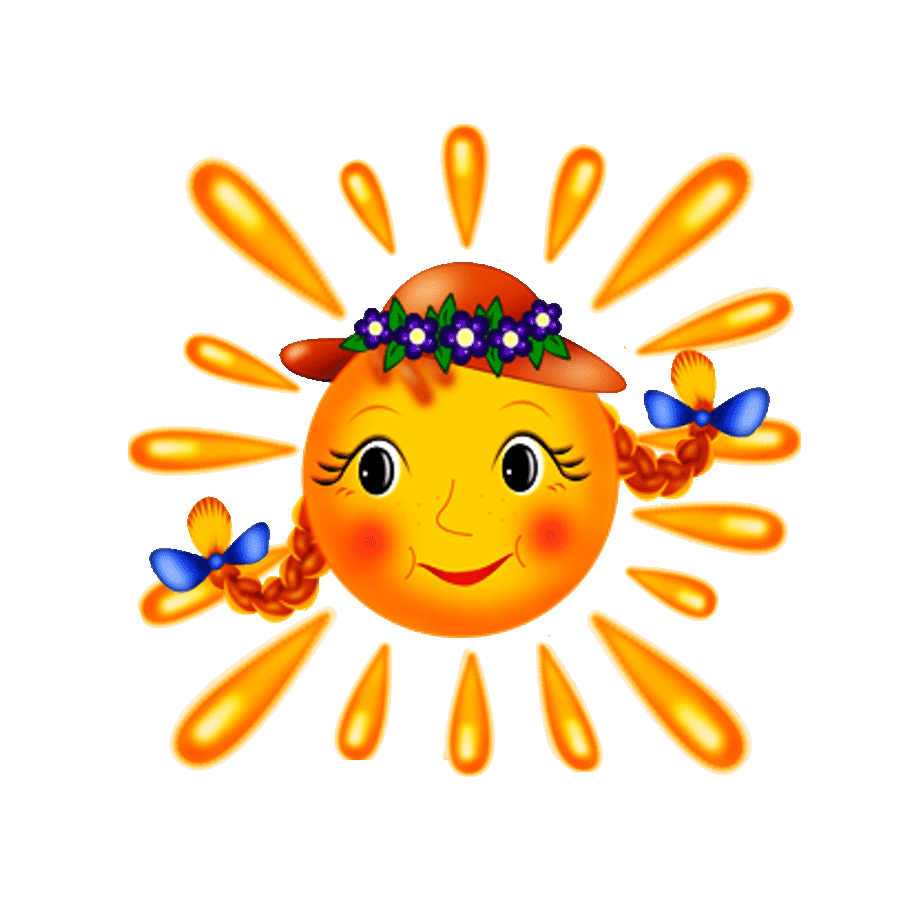